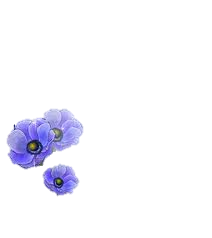 PHÒNG GIÁO DỤC & ĐÀO TẠO BUÔN HỒ
TRƯỜNG TH QUANG TRUNG
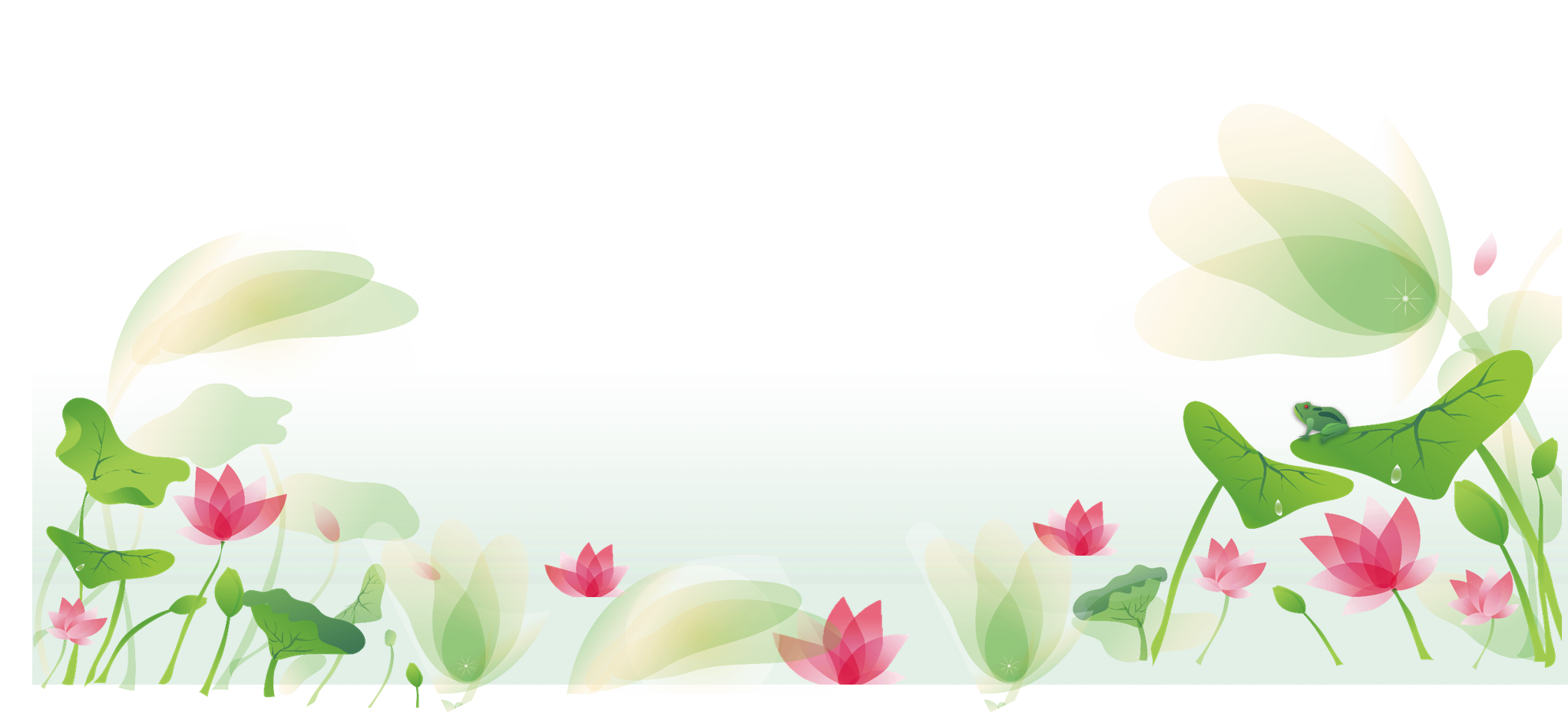 Chào mừng quý thầy cô
Về dự chuyên đề
Lớp: 1A3
Môn: Tiếng Việt
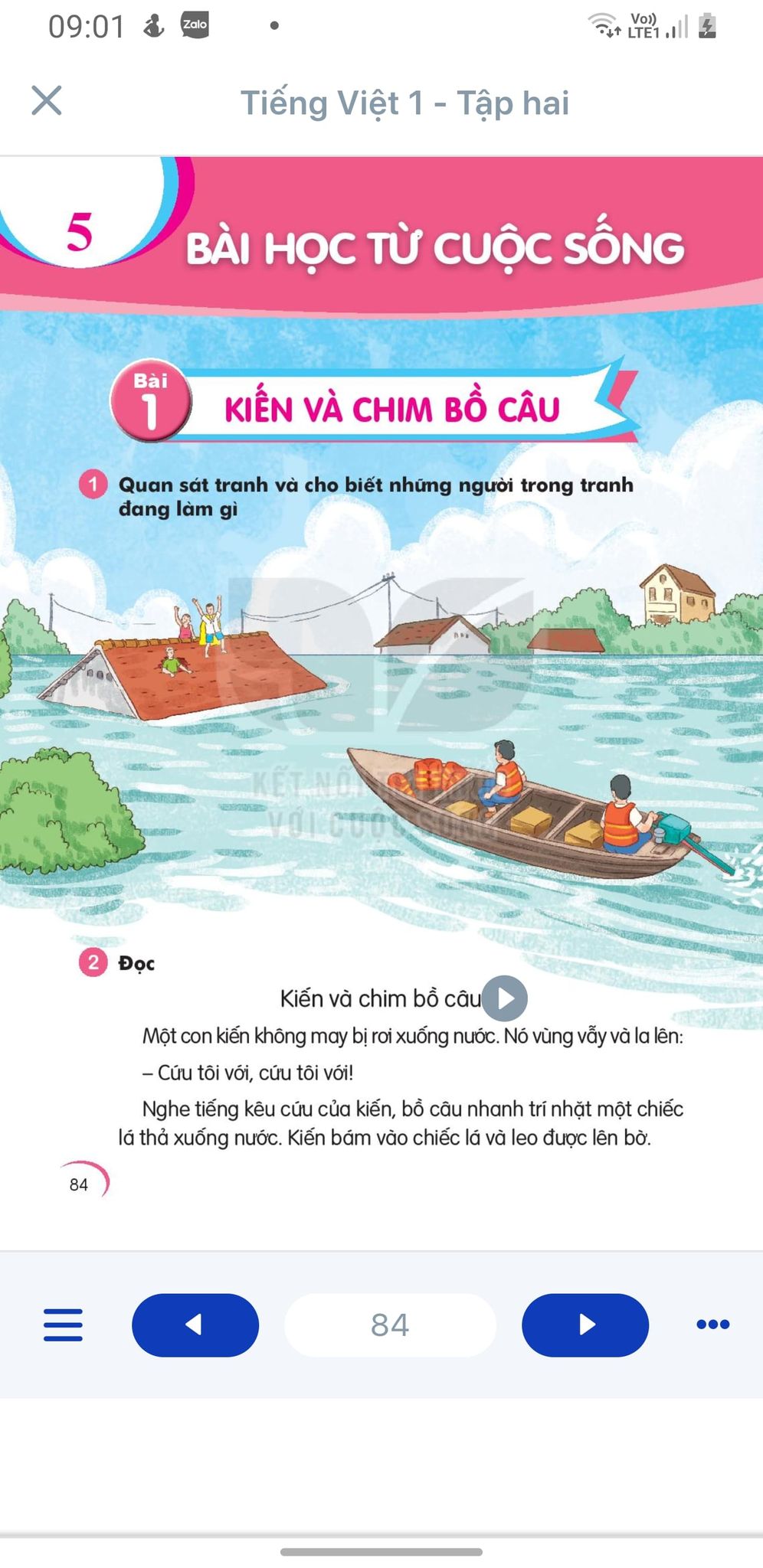 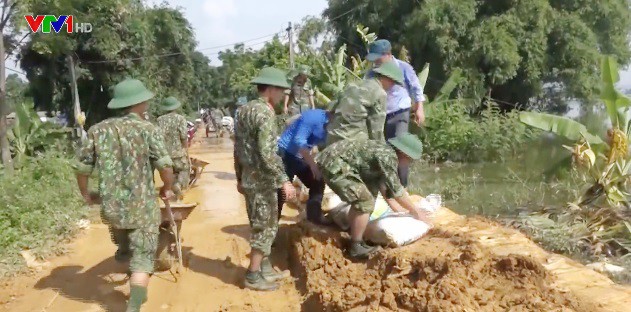 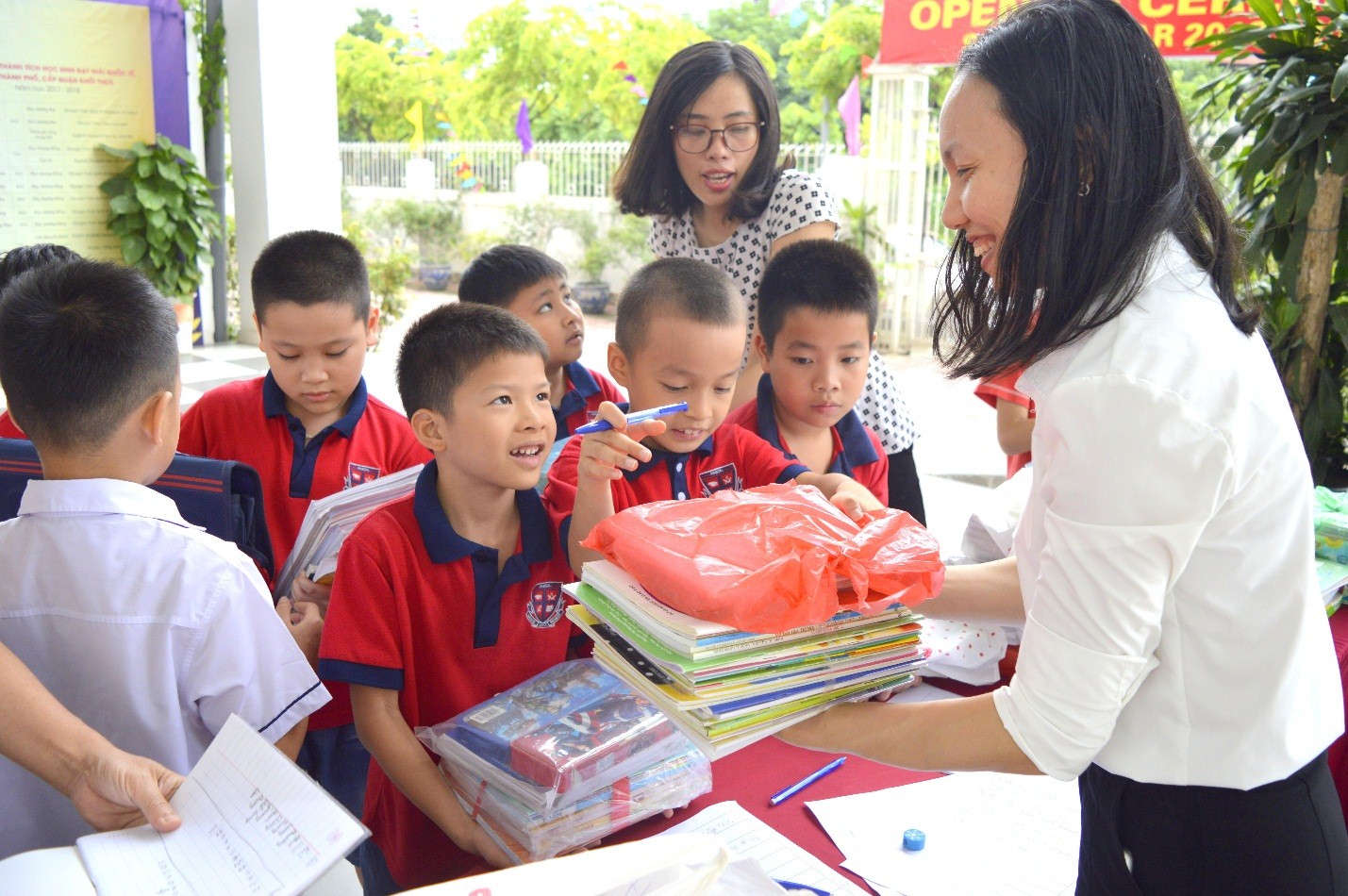 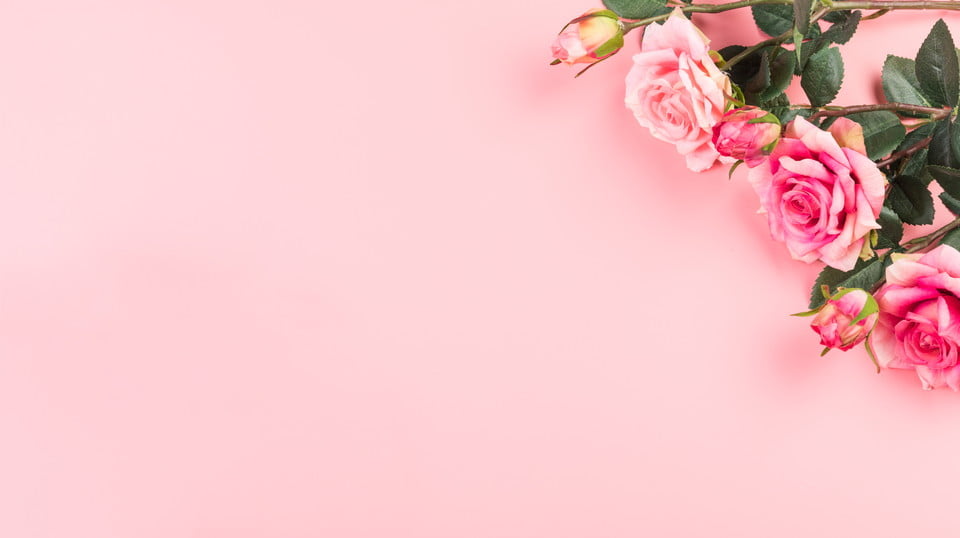 CHỦ ĐỀ 5. BÀI HỌC TỪ CUỘC SỐNG
Bài 1
KIẾN VÀ CHIM BỒ CÂU
Kiến và chim bồ câu
Một con kiến không may bị rơi xuống nước. Nó vùng vẫy và la lên:
        - Cứu tôi với, cứu tôi với!
        Nghe tiếng kêu cứu của kiến, bồ câu nhanh trí nhặt một chiếc lá thả xuống nước. Kiến bám vào chiếc lá và leo được lên bờ.
        Một hôm, kiến thấy người thợ săn đang ngắm bắn bồ câu. Ngay lập tức, nó bò đến, cắn vào chân anh ta. Người thợ săn giật mình. Bồ câu thấy động liền bay đi.
       Bồ câu tìm đến chỗ kiến, cảm động nói:
       - Cảm ơn cậu đã cứu tớ.
       Kiến đáp:
      - Cậu cũng giúp tớ thoát chết mà.
      Cả hai đều rất vui vì đã giúp nhau.
(Theo Ê-dốp)
nhanh trí
vùng vẫy
thợ săn
giật mình
Đọc câu dài:
Nghe tiếng kêu cứu của kiến, bồ câu nhanh trí nhặt một chiếc lá thả xuống nước.
Kiến và chim bồ câu
Một con kiến không may bị rơi xuống nước. Nó vùng vẫy và la lên:
      -  Cứu tôi với, cứu tôi với!
     Nghe tiếng kêu cứu của kiến, bồ câu nhanh trí nhặt một chiếc lá thả xuống nước. Kiến bám vào chiếc lá và leo được lên bờ.      
     Một hôm, kiến thấy người thợ săn đang ngắm bắn bồ câu. Ngay lập tức, nó bò đến, cắn vào chân anh ta. Người thợ săn giật mình. Bồ câu thấy động liền bay đi.
     Bồ câu tìm đến chỗ kiến, cảm động nói:
      -  Cảm ơn cậu đã cứu tớ.
     Kiến đáp:
     -  Cậu cũng giúp tớ thoát chết mà.
     Cả hai rất vui vì đã giúp nhau.
                                                                        ( Theo Ê- dốp)
1
2
3
vùng vẫy:
Hoạt động liên tiếp để thoát khỏi một tình trạng nào đó.
nhanh trí:
Suy nghĩ nhanh, ứng phó nhanh.
thợ săn:
Người chuyên làm nghề săn bắn thú rừng và chim.
Kiến và chim bồ câu
Một con kiến không may bị rơi xuống nước. Nó vùng vẫy và la lên:
      -  Cứu tôi với, cứu tôi với!
     Nghe tiếng kêu cứu của kiến, bồ câu nhanh trí nhặt một chiếc lá thả xuống nước. Kiến bám vào chiếc lá và leo được lên bờ.      
     Một hôm, kiến thấy người thợ săn đang ngắm bắn bồ câu. Ngay lập tức, nó bò đến, cắn vào chân anh ta. Người thợ săn giật mình. Bồ câu thấy động liền bay đi.
     Bồ câu tìm đến chỗ kiến, cảm động nói:
      -  Cảm ơn cậu đã cứu tớ.
     Kiến đáp:
     -  Cậu cũng giúp tớ thoát chết mà.
     Cả hai rất vui vì đã giúp nhau.
                                                                        ( Theo Ê- dốp)
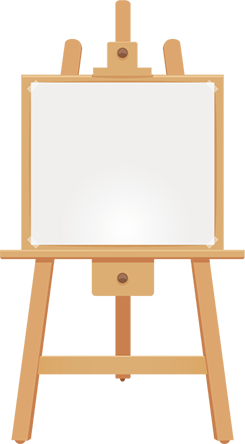 NHẬN XÉT ĐÁNH GIÁ TIẾT 1
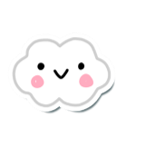 Nhiệm vụ sau tiết học:
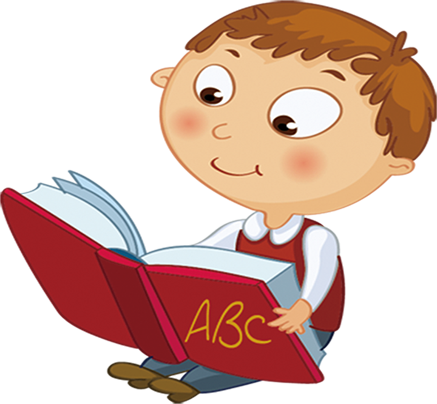 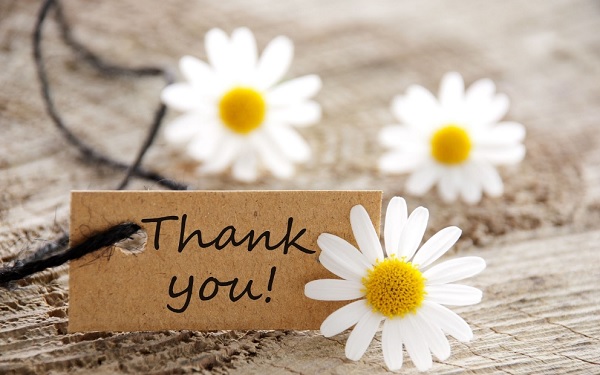